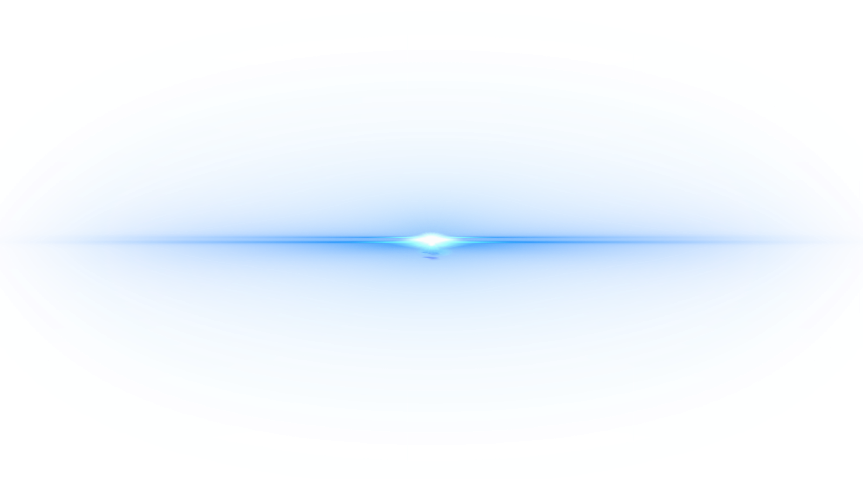 Federação das Indústrias do Estado de Santa Catarina
COLETIVA IMPRENSA FIESC
Balanço econômico e perspectivas 2025
Mario Cezar de Aguiar    
Presidente do Sistema FIESC
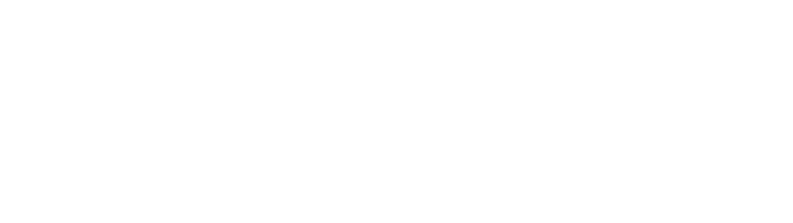 “A condução da política fiscal não pode ser contaminada pelo interesse político.

É preciso recuperar a confiança do empresário para garantir os investimentos”
Dezembro de 2023
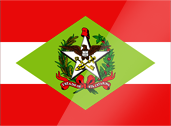 Relevância da Indústria de Transformação e Construção catarinense
Participação da Indústria de Transformação e Construção no PIB
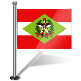 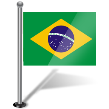 Participação da Indústria de Transformação e Construção no PIB dos estados

1º Amazonas (34,6%)
2º Santa Catarina (27,1%)
3º Paraná (24,4%)
4º Rio Grande do Sul (24,2%)
5º Minas Gerais (23,6%)
Fonte: IBGE(2024) e OBSERVATÓRIO FIESC (2024)
Exportações de Santa Catarina
US$ bilhões (FOB)
As exportações do estado permanecem em níveis elevados quando comparadas à série histórica, refletindo a resiliência e a capacidade de adaptação de seus setores produtivos.
US$ 10,7 bi
Valor total exportado em 2024 
(jan.-nov.)
*Para 2024, considera-se somente o acumulado até novembro
Fonte: MDIC (2024) e OBSERVATÓRIO FIESC (2024)
Importações de Santa Catarina
US$ bilhões (FOB)
O recorde histórico das importações catarinenses reflete a produção industrial aquecida, impulsionando a importação de insumos, como o cobre refinado.
US$ 31,0 bi
Valor total importado em 2024 
(jan.-nov.)
*Para 2024, considera-se somente o acumulado até novembro
Fonte: MDIC (2024) e OBSERVATÓRIO FIESC (2024)
Produção industrial
Número índice da produção física (base: JAN/2019=100), série com ajuste sazonal
Em 2024, os bens de capital lideraram o desempenho da indústria catarinense.
Equipamentos elétricos (15,9%)
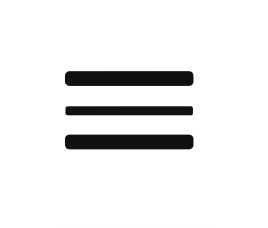 Máquinas e equipamentos (11,6%)
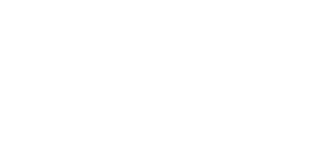 Metalurgia (11,0%)
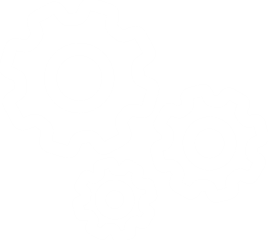 Borracha e plástico (9,0%)
A indústria catarinense registrou um crescimento de 6,8% no acumulado do ano, mais que o dobro da média nacional.
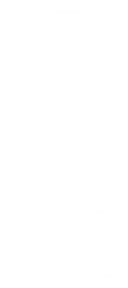 Madeira (9,0%)
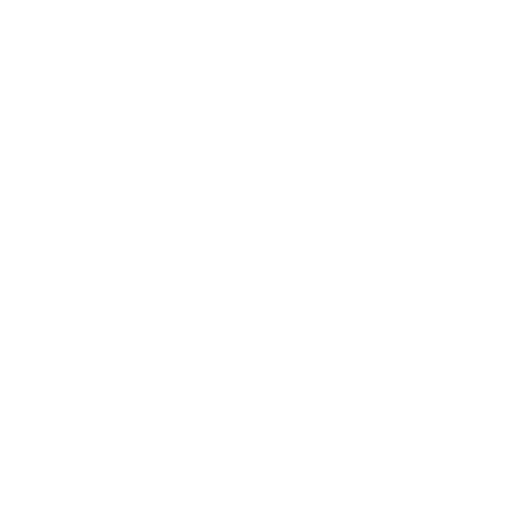 *Variação acumulada entre Jan.-set./2024 e Jan.-set./2023
Fonte: BCB (2024) e OBSERVATÓRIO FIESC (2024)
Crescimento Acumulado da Produção Industrial de SC e BR, em setores selecionados (Jan.-set./24)
Fonte: IBGE (2024) e ECONOMIA FIESC (2024)
Geração de empregos na indústria
Saldo acumulado em 2024
59,5 mil
empregos formais
gerados na indústria em 2024
(jan-out)
4º maior saldo do país

Aumento de 6,5% no estoque de empregos da indústria de SC
Setores com maior saldo de empregos no ano:

1º Construção – 13,7 mil
2º Têxtil, Confecção e Calçados – 9,3 mil
3º Alimentos e Bebidas – 5,9 mil
4º Produtos Químicos e Plásticos – 5,1 mil
5º Máquinas e Equipamentos – 4,3 mil
Fonte: MTE (2024) e OBSERVATÓRIO FIESC (2024)
Santa Catarina em pleno emprego
Desemprego estadual é menos da metade da média do país
Taxa de desemprego (trimestral)
Menor Taxa de Informalidade no 3º trimestre de 2024: 

SC: 26,8%
BR: 38,8%
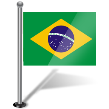 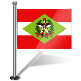 * Dados até o 3º trimestre
Fonte: IBGE (2024) e OBSERVATÓRIO FIESC (2024)
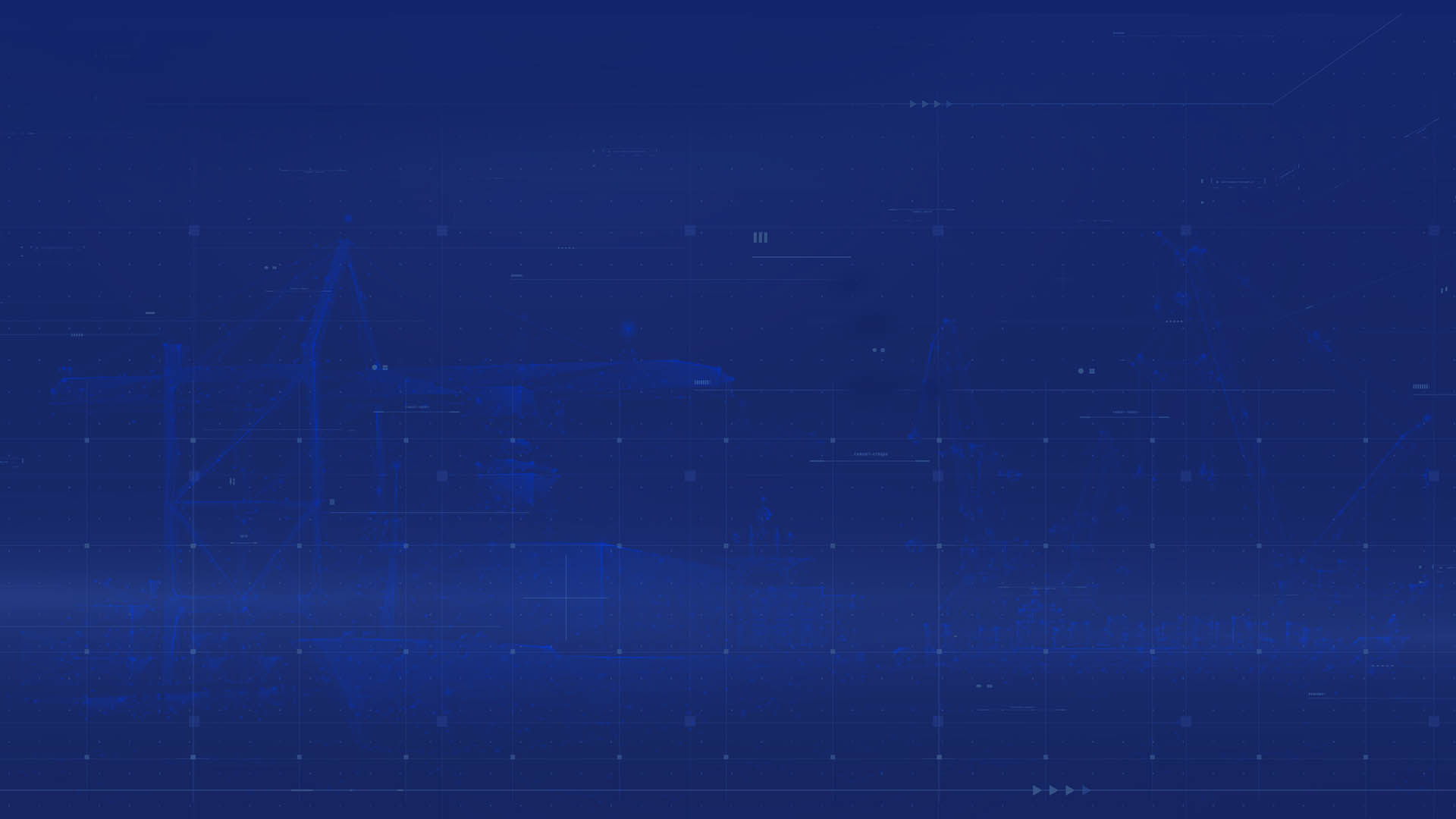 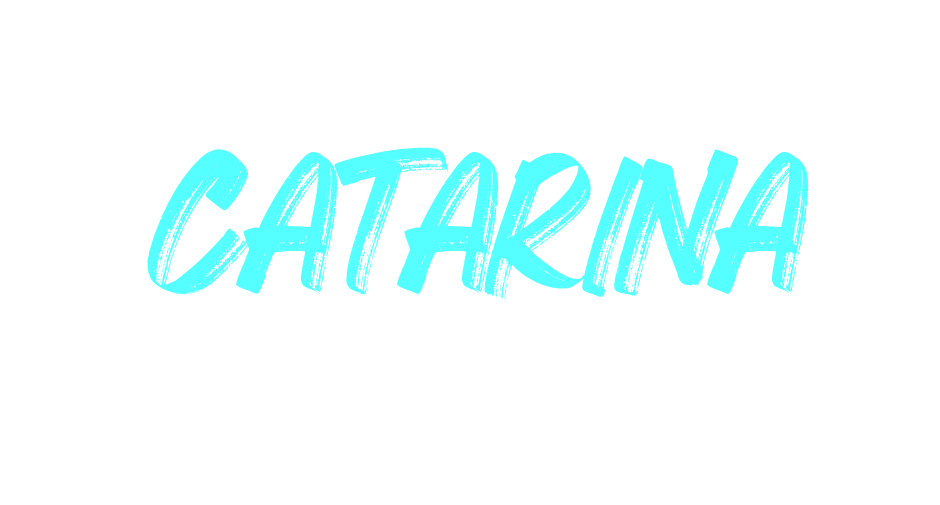 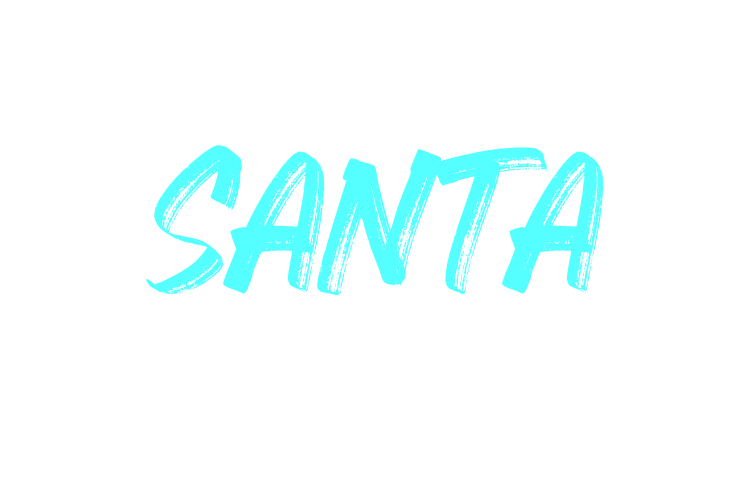 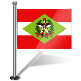 Programa Bolsa Família
Razão entre número de beneficiários e pessoas com carteira assinada em 2024
Base: outubro de 2024
Fonte: MDS (2024), MTE (2024) e Observatório FIESC (2024)
[Speaker Notes: https://www.portaldaindustria.com.br/industria-de-a-z/neoindustrializacao/
1 - Tecnologia: investimentos em tecnologia e inovação para aumentar a eficiência da produção, além da adoção de tecnologias habilitadoras da Indústria 4.0, como a Internet das Coisas (IoT), a inteligência artificial (IA) e a automação, para melhorar a eficiência e a competitividade da indústria brasileira em escala global.
2- Estrutura Industrial: busca pela maior participação de setores de maior complexidade, mais intensivos em tecnologia, em geral, produtores de bens de capital ou de consumo duráveis, que respondam aos desafios atuais da sociedade.
3- Qualificação da força de trabalho: investimentos em educação, treinamento e requalificação. A mão de obra brasileira precisa estar apta para trabalhar em indústrias modernas e tecnologicamente avançadas.
4 - Políticas industriais: implementação de políticas públicas que busquem promover o desenvolvimento industrial a fim de atender aos desafios da sociedade, focadas em ciência, tecnologia e inovação para aumentar a integração ao mercado internacional e responder às megatendências mundiais.
5 – Sustentabilidade e responsabilidade social: no mundo há crescente ênfase na sustentabilidade e na responsabilidade social das indústrias. Empresas estão adotando práticas mais sustentáveis e éticas em suas operações, alinhadas com uma economia de baixo carbono.
6 - Integração global: fomentar a integração da indústria brasileira nas cadeias de valor globais, facilitando a exportação de produtos e a importação de tecnologias avançadas.]
Intenção de investir
Índice de difusão da intenção de investimento na indústria nos próximos seis meses
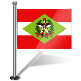 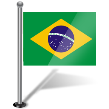 As perspectivas de investimentos dos empresários industriais catarinenses se distanciou da média nacional ao longo de 2024
Fonte: BCB (2024) e OBSERVATÓRIO FIESC (2024)
Principais desafios na indústria
Problemas enfrentados pelos industriais catarinenses
O crescimento da preocupação com a falta ou alto custo de trabalhador qualificado está ligado ao mercado de trabalho aquecido e rendimento médio do trabalho elevado.

A elevada carga tributária é o segundo problema apontado por industriais brasileiros e catarinenses, ela afeta os custos de produção e competitividade da indústria.
Fonte: CNI (2024) e OBSERVATÓRIO FIESC (2024)
Perspectivas e desafios para 2025
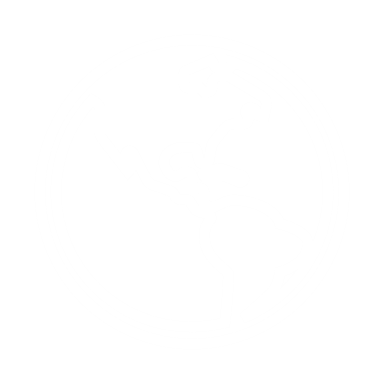 Cenário externo
No primeiro semestre, o cenário global será marcado por desaceleração econômica, inflação em serviços e políticas monetárias restritivas. Nos EUA, a vitória de Donald Trump pode aumentar tarifas e restringir imigração, elevando custos e fortalecendo o dólar, com impacto no real. 

Já no segundo semestre, o ambiente permanece incerto, no entanto, com possibilidades de maior alívio monetário global.
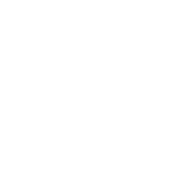 Novo ciclo de aperto monetário
A inflação deve fechar acima da meta em 2025, com projeção do mercado para 4,4%.
O que deve fazer com que o Comitê de Política Monetária continue o ciclo de aperto. A taxa Selic deve fechar o ano em 13,5%.
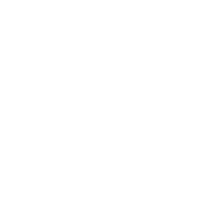 Perda de dinamismo econômico
A incerteza fiscal e as pressões inflacionárias devem manter as taxas de juros elevadas, estimadas em 13,5% ao ano, limitando o crescimento econômico. Além disso, o mercado de trabalho pode permanecer restrito.
Redução nos investimentos
A expectativa para 2025 é de maior restrição nos investimentos, especialmente em razão da taxa de juros elevada, que deve continuar a impactar o custo do crédito. 

Além disso, as incertezas fiscais, agravadas pela política monetária restritiva, podem gerar um ambiente de maior instabilidade, afetando o planejamento e a confiança das empresas no futuro próximo.
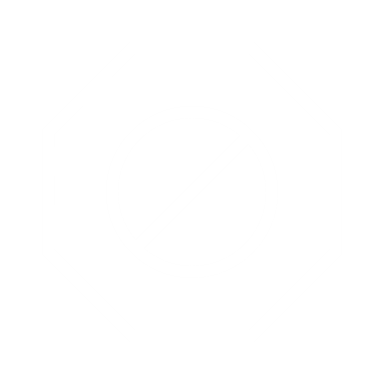 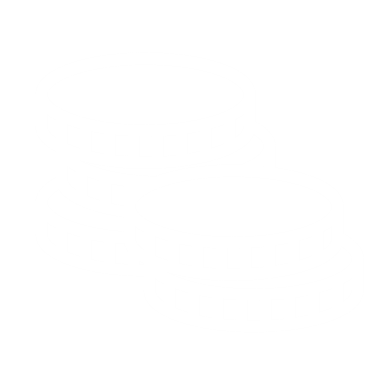 Previsão do crescimento industrial catarinense para 2025
Número índice da produção física (base: 2022=100), série com ajuste sazonal
Fonte: BCB (2024) e ECONOMIA FIESC (2024)
“O estímulo fiscal excessivo aqueceu a economia, pressionou os juros e elevou o endividamento público. 

A falta de credibilidade fiscal desvalorizou o real, elevou as expectativas de inflação e pode restringir o crescimento para 2025.”
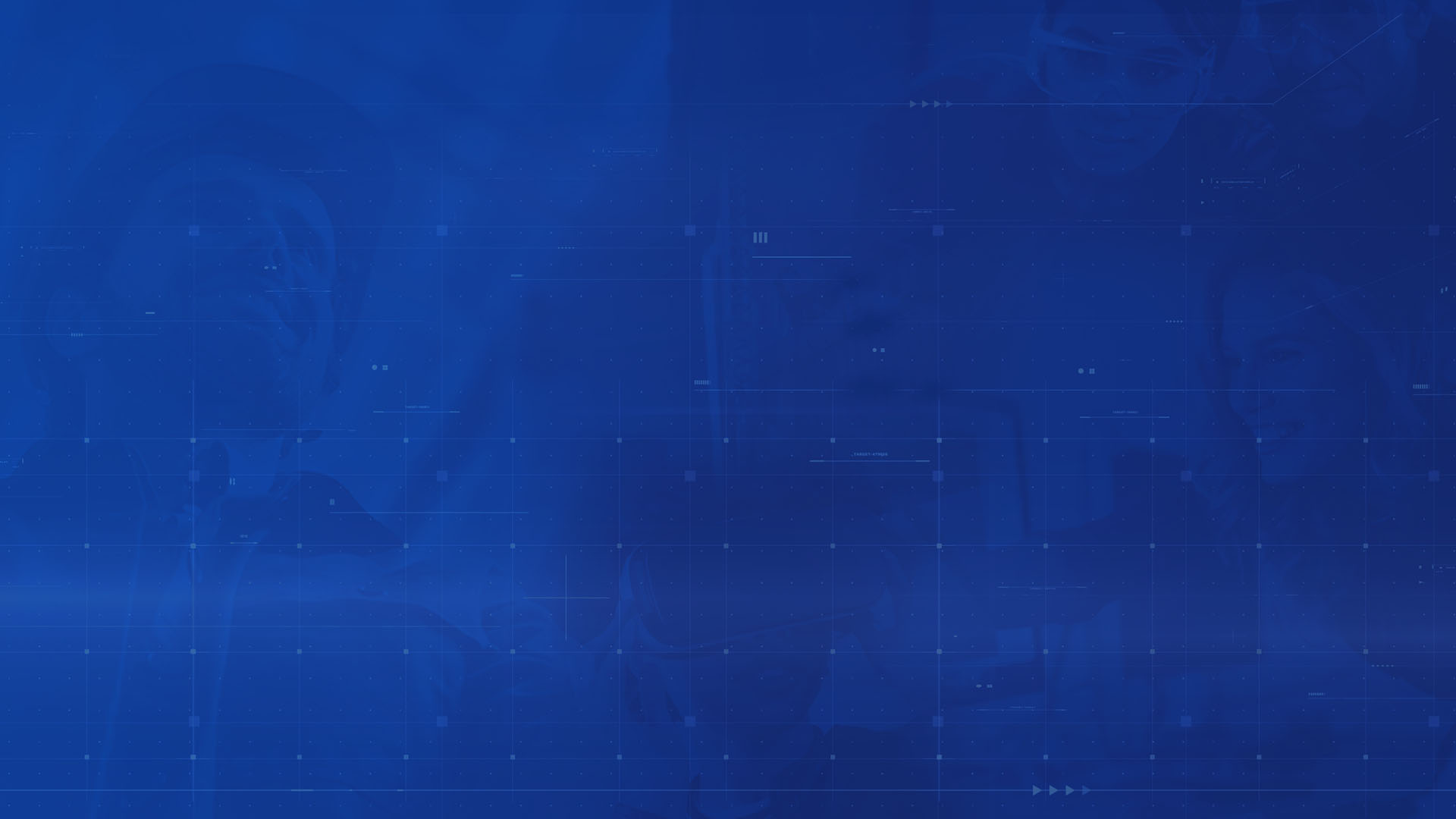 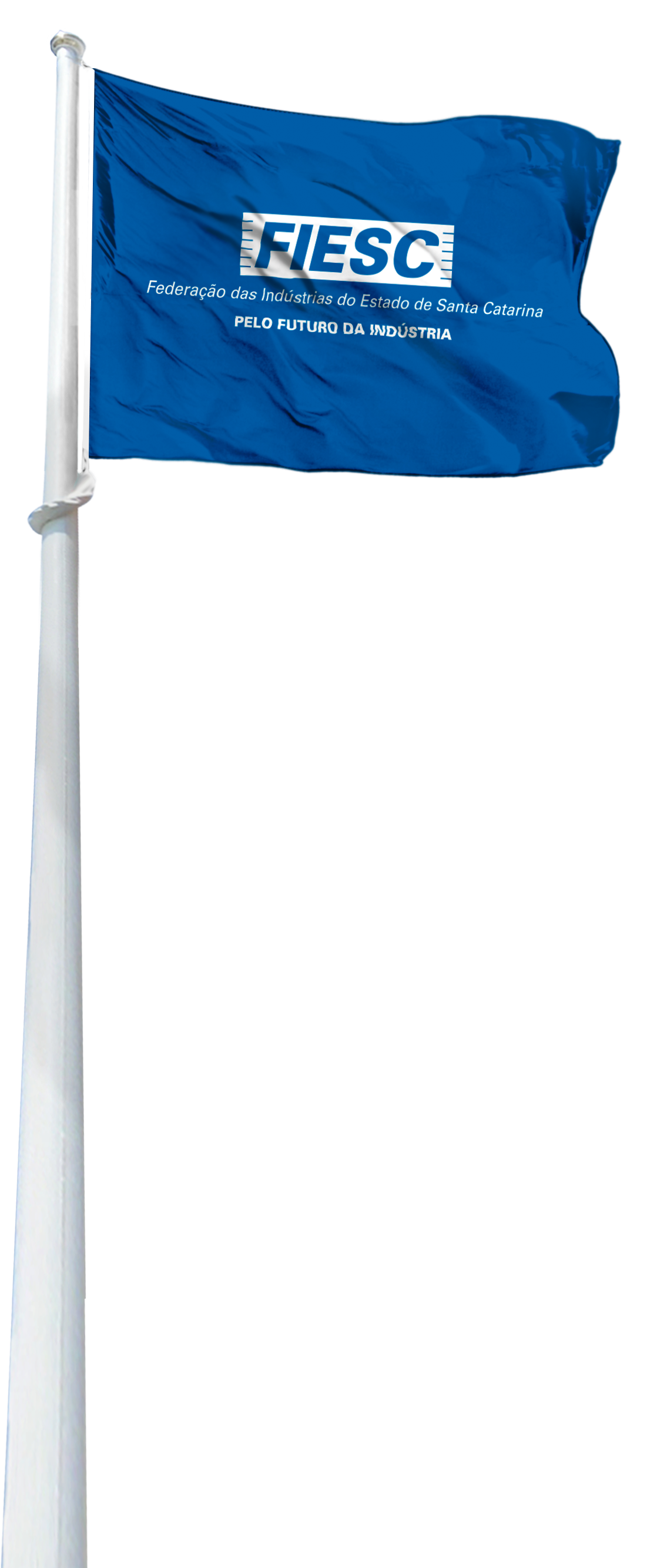 Federação das Indústrias do Estado de Santa Catarina
Mario Cezar de Aguiar    
Presidente do Sistema FIESC